Программа«Приобщение воспитанников к ценностям казачьей культуры, как одно из эффективных направлений социально-реабилитационной работы»
Воспитатель ГСКУ
Социальный приют для детей «Любава»
Еранцева Светлана Викторовна
Актуальность и новизна программы
Актуальность данной программы, ее отличительная особенность состоят в том, что работа в этом направлении позволит оградить детей и подростков от дурного влияния улицы, негативных влияний действительности. И как показывает практика, изучение истоков казачьей культуры помогает не только более глубокому осмыслению истории своего народа, но и формирует в детях этическое самосознание, чувство принадлежности к великому народу с тысячелетней историей.
  Новизна программы заключается в том, что создаётся модель  воспитательной среды, развивающей личность воспитанника, как субъекта культуры и духовности, в условиях реабилитационного процесса.
Цель программы
Приобщить детей к истокам казачьей культуры – фольклору, традициям, народно-прикладному искусству, народной музыке, театру.   
Познакомить с особенностями казачьей культуры, с сокровищами устного казачьего творчества.
Формировать  основы  художественной культуры детей  через казачье декоративно-прикладное искусство.
Программа  представляет собой интегрированный курс, рассчитана на 1 год по сезонным разделам (3 месяца).   Занятия проводятся по подгруппам по 6-8 человек,  два раза в неделю, во второй половине дня. В год проводится 96 занятий.          Продолжительность занятий 30 минут.
Целевая группа: дети младшего и среднего возраста (7-14лет)
Участники реализации программы:
     воспитатель, психолог, музыкальный руководитель, педагог физ. воспитания
Задачи программы:
1.Обучающие:
познакомить детей с историческим прошлым и  традициями  казачьего народа,  с предметами казачьего быта и их назначением и пробудить интерес к  казачьей культуре;
дать представления о разнообразных  древних казачьих ремёслах;
познакомить с казачьим творчеством (игры, хороводы, колядки, песни и др.);
формировать навыки самостоятельной творческой, изобразительной, конструктивной деятельности
2.Развивающие:
развивать творческие способности, речевую активность детей средствами фольклора;
способствовать развитию у детей логического мышления, наблюдательности, внимания, воображения, фантазии;
развивать двигательную активность, укрепление здоровья, ЗОЖ
3. Воспитательные:
прививать любовь и бережное отношение к родному краю, в котором живёшь,  сохранение  духовной культуры;
воспитывать  у детей патриотические чувства и духовность;
Формы и методы
Формы
 Практические занятия: коллективные, по подгруппам, индивидуальные
Праздники народного календаря и развлечения
Наблюдения в быту и природе.
Экскурсии в музей и детскую библиотеку
Организация конкурсов рисунков и поделок
Посещение тематических выставок
Просмотр видеофильмов, слушание музыки
Методы
Словесные: рассказ, беседа о казачьих обычаях и традициях,  вопросы, разъяснения,  заучивание потешек, прибауток, закличек
Наглядные: использование экспонатов, подлинных вещей,  просмотр фотографий, картин, видеофильмов, рисунков, макетов  о казачьем быте
Практические : использование казачьих песен и танцев, разыгрывание сценок и эпизодов сказок, самостоятельное выполнение детьми декоративных изделий
Этапы реализации программы
Первый этап
подготовительный
Цель
Проведение мониторинга
динамики первоначального
уровня творческой
самореализации воспитанников
в целом - наблюдение за
поведением детей в разных
видах деятельности (игры,
общение со взрослыми и
сверстниками, изобразительная,
театрализованная, музыкальная,
элементарная трудовая
деятельность и др.)
Выявить наличие знаний,
умений, навыков на начало
реабилитационного периода
по вопросам: певческие,
игровые, танцевальные
навыки, овладение
фольклорным материалом,
знания содержания сказок,
малых фольклорных форм,
казачьих праздников и игр.
Второй  этап
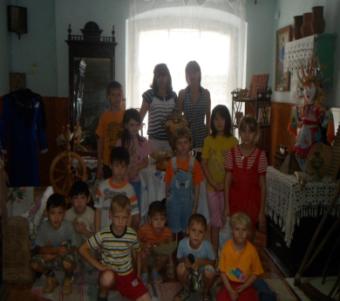 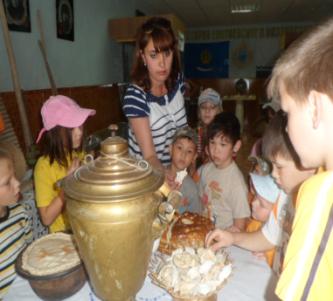 Основной этап - «вхождения» в казачье искусство, практического знакомства с ним, организация и проведение циклов занятий, совместных экскурсий и мероприятий, проведение конкурсов и викторин.

      Знакомство с фольклором, его жанровой поэтикой. Первое посещение детьми казачьей горницы, знакомство с казачьими играми и забавами, казачьими праздниками и обрядами,  образцами казачьих художественных промыслов.
Цель второго этапа
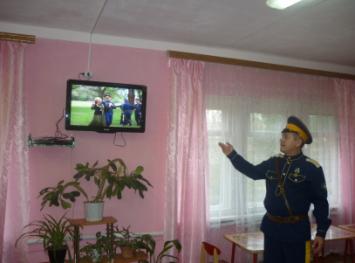 Познакомить с обычаями, традициями, с обрядовыми праздниками, трудом казачьего народа по народному календарю, с поэтическим казачьим творчеством
Приобщение детей к лучшим традициям декоративно-прикладного искусства, развитие творческих способностей детей, знакомство с историей казачьего творчества и с казачьими промыслами
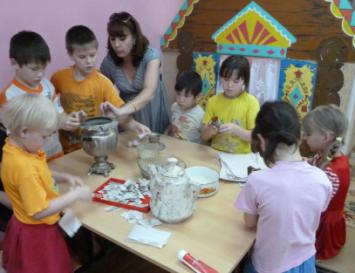 Знакомство с казачьей горницей в приюте «Любава»
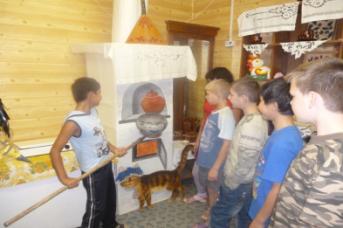 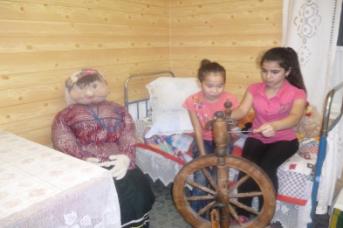 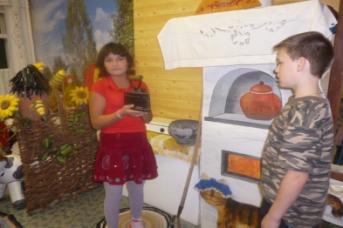 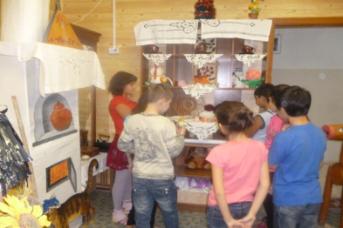 Закипела работа в светлой горнице
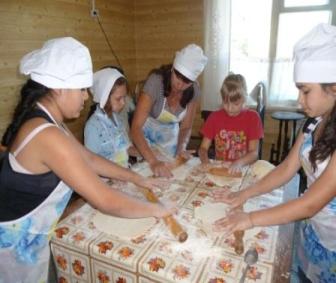 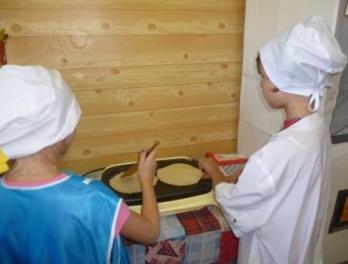 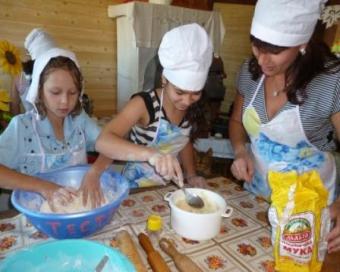 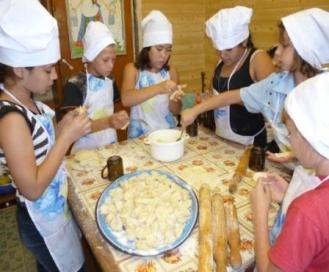 На казачьей заставе
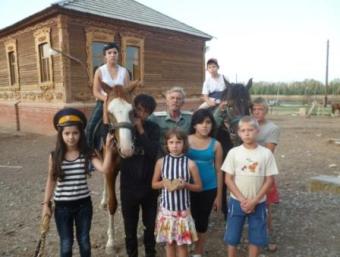 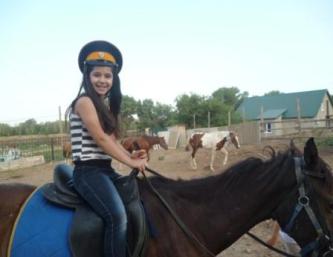 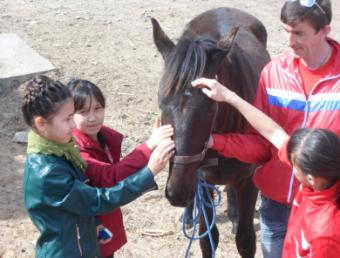 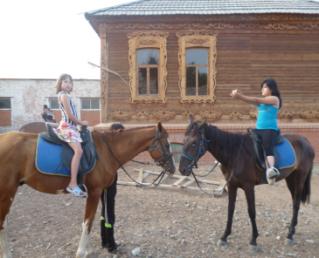 Казачье подворье сделано своими руками
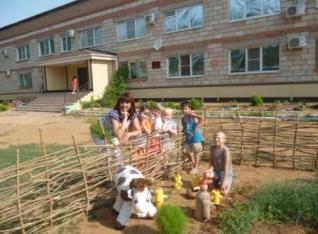 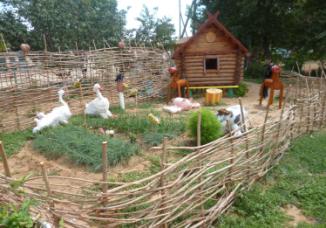 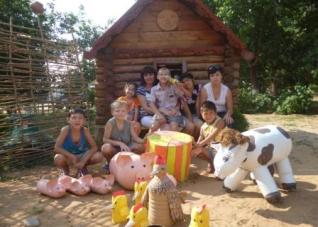 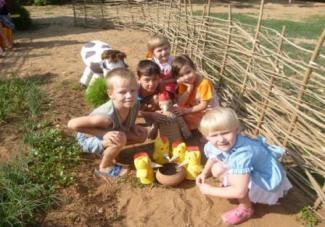 Занятия по знакомству с казачьими промыслами
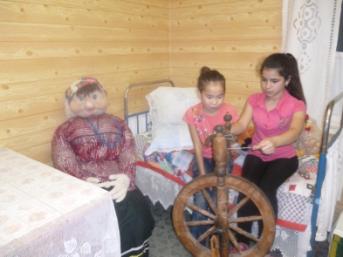 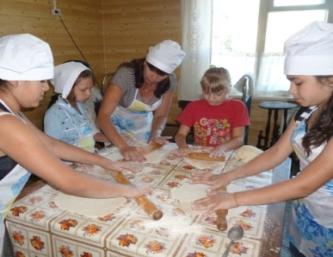 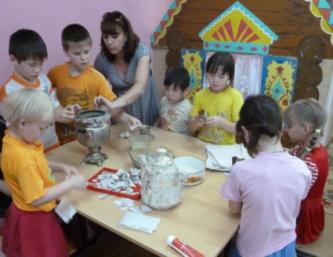 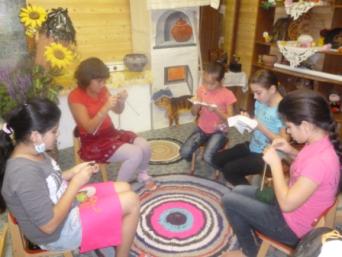 Третий этап
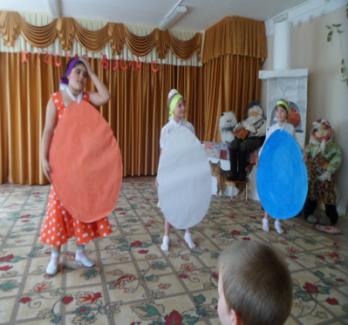 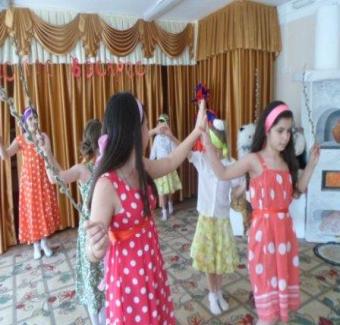 Заключительный - обобщение результатов работы, анализ деятельности, удовлетворенность всех участников результатами, проведение мониторинга динамики успешности прохождения обучения на занятиях народного  творчества обучающимися и сопоставление новых достижений ребенка с его прошлыми успехами;
Итоговый контроль.     Занятия – праздники по народному календарю являются своеобразным завершением освоения конкретных календарных тем года, подведением итогов занятий в течение реализации программы.
Цель третьего этапа
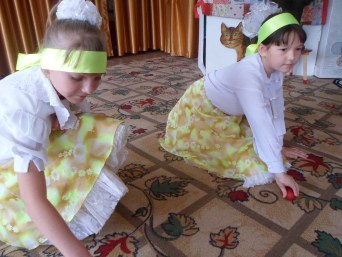 Определить у детей уровень усвоения программного материала,  умение осуществлять ориентировку в разных видах деятельности, связанные с отражением представлений о казачьей культуре.
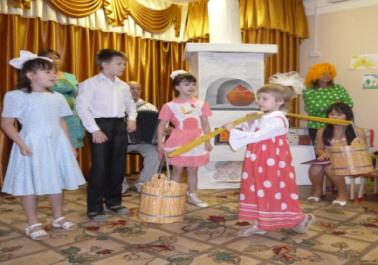 Творческие результаты воспитанников
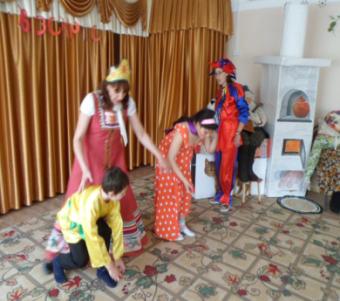 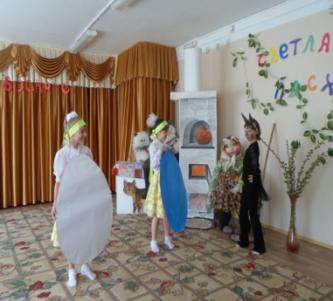 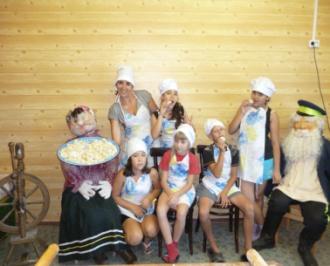 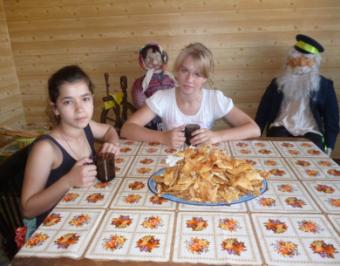